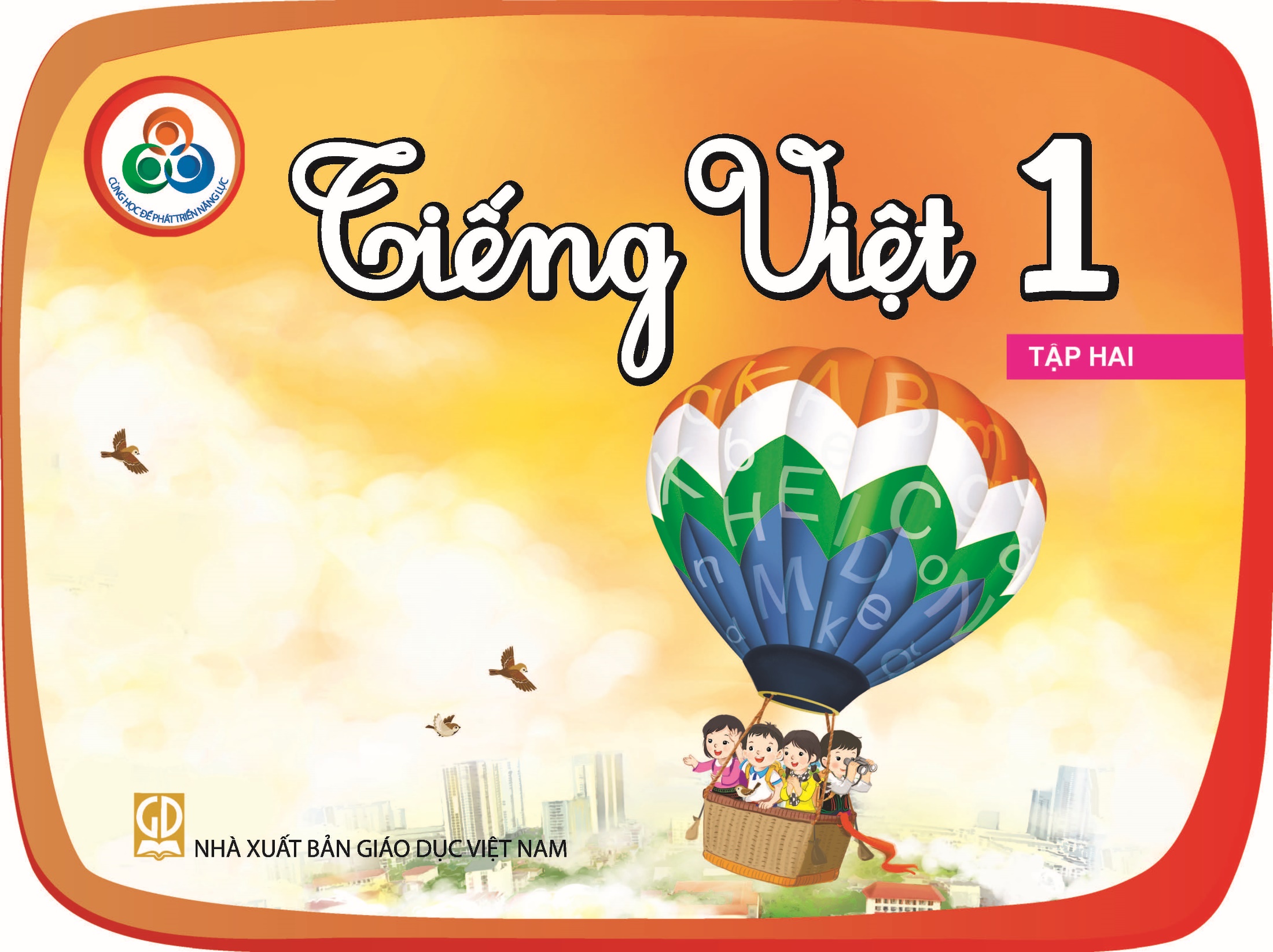 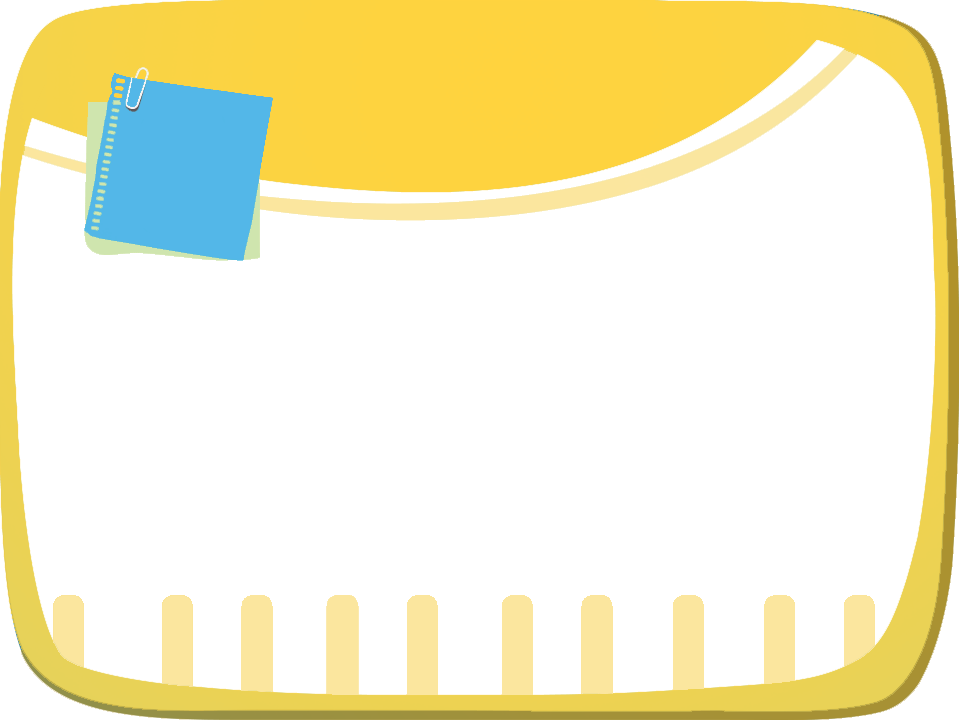 Bài
24D
Những bài học hay
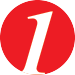 Nghe – nói
Kể những điều người thân đã nhắc nhở em khi gặp gỡ người khác.
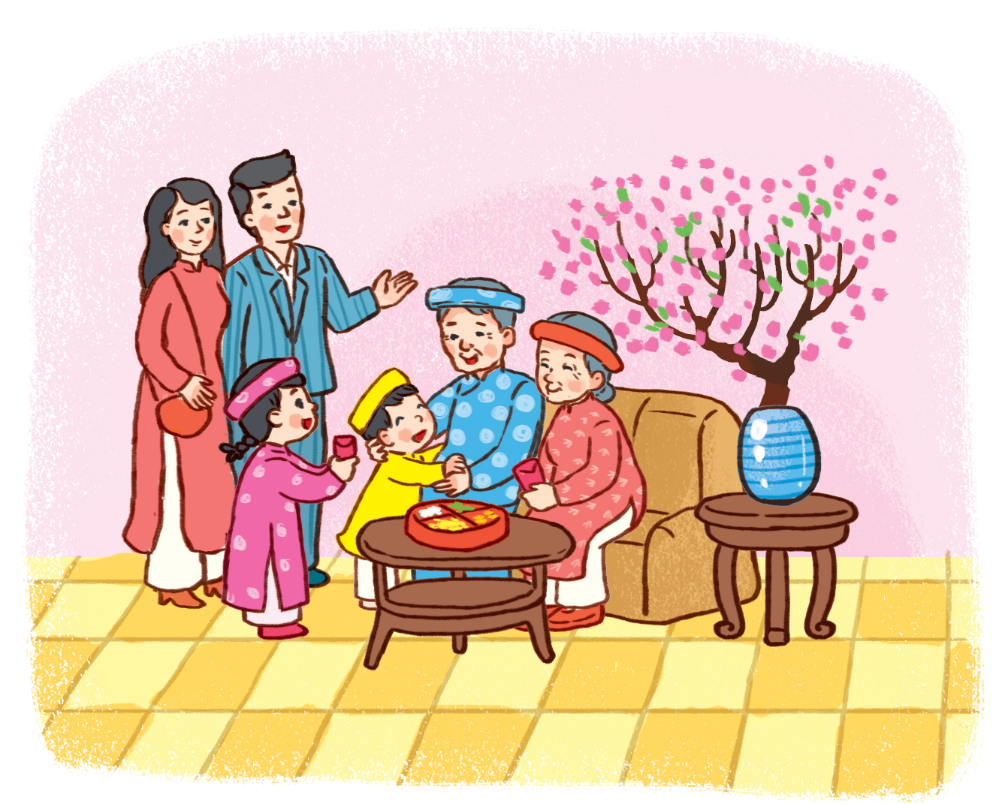 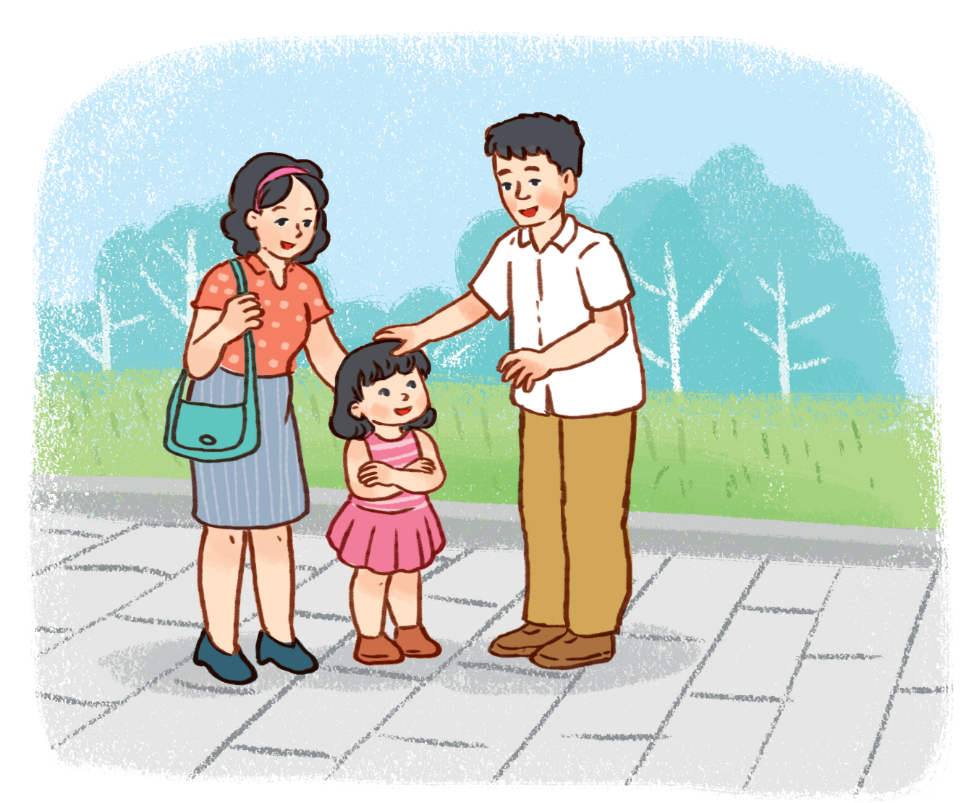 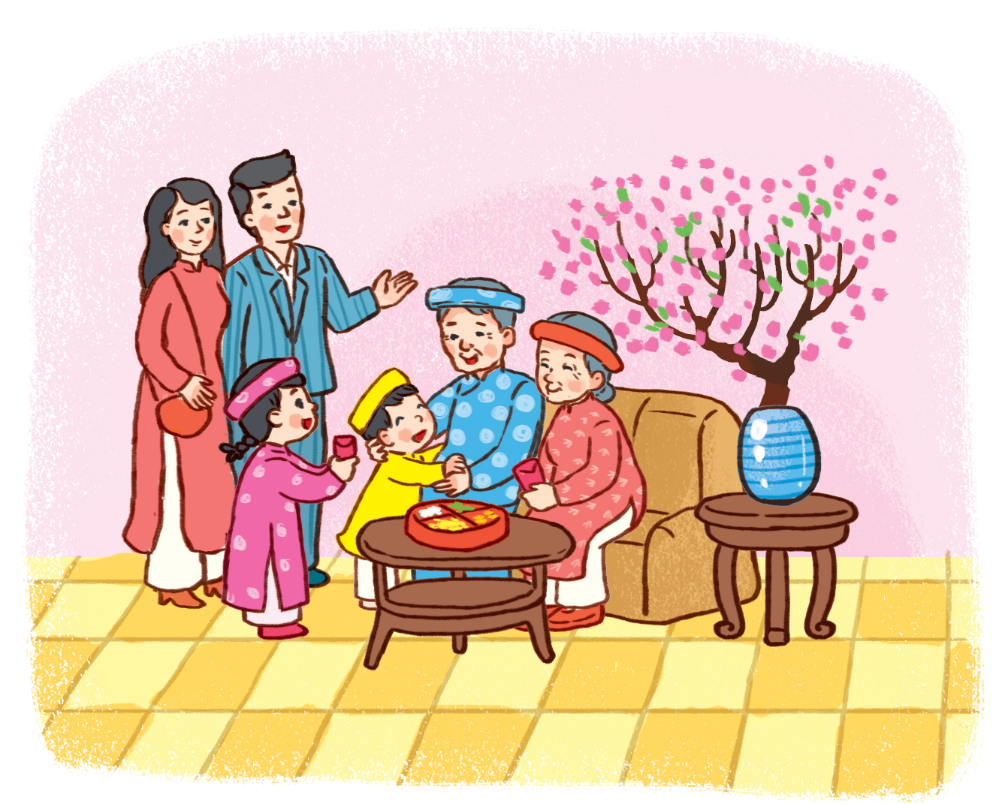 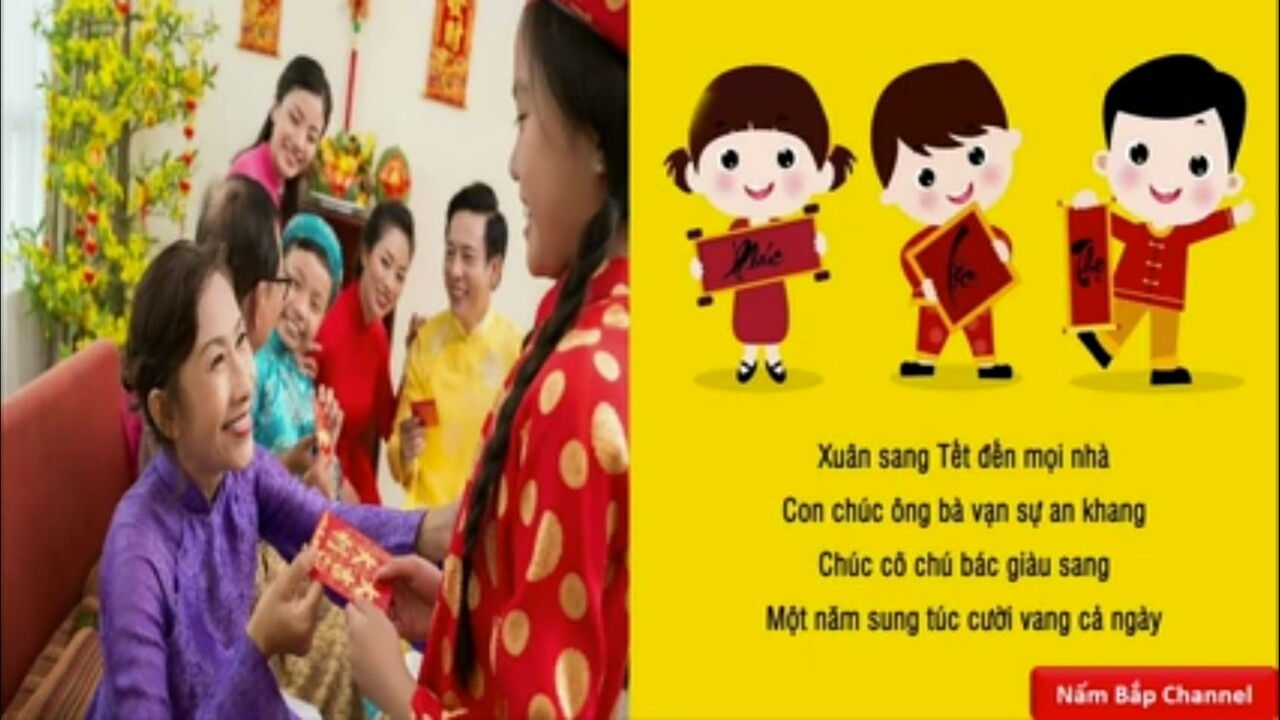 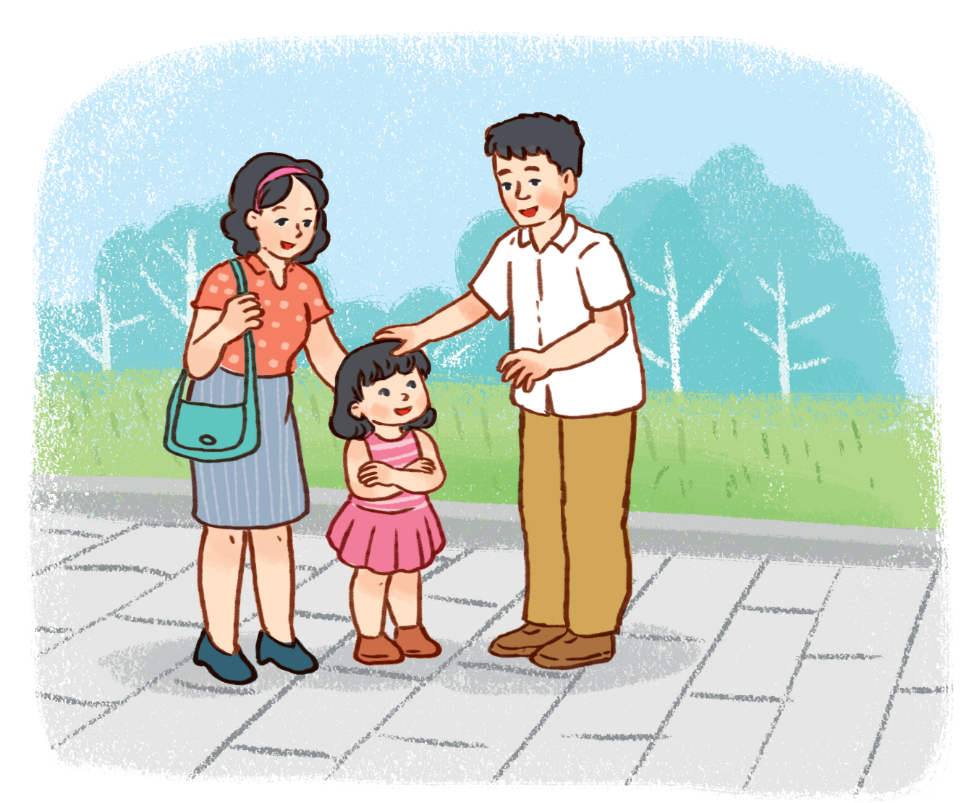 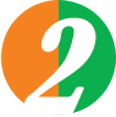 Viết
a) Viết một hoặc hai câu về bức tranh.
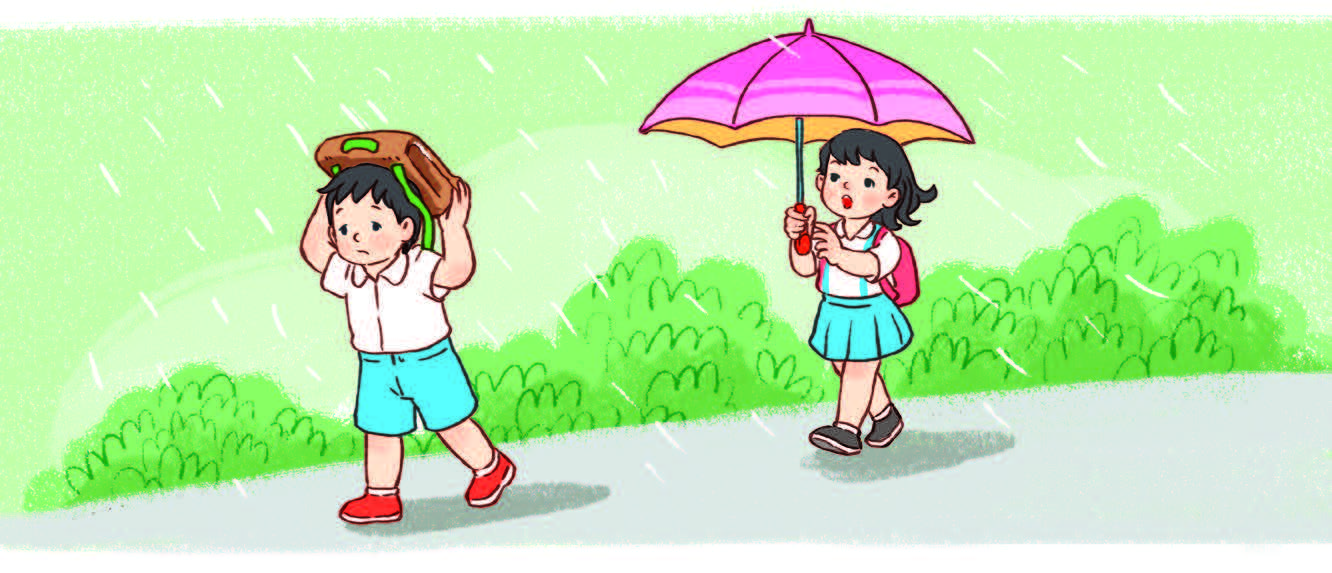 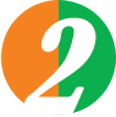 Viết
b) Nghe – viết đoạn 2 trong bài Bập bênh.
Tay gió vẫyNắng lênh đênhBạn dềnh lênTôi nhún xuốngAi cũng muốnChơi bập bênhNhưng một mìnhĐố chơi được.
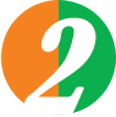 Viết
b) Nghe – viết đoạn 2 trong bài Bập bênh.
Tay gió vẫyNắng lênh đênhBạn dềnh lênTôi nhún xuốngAi cũng muốnChơi bập bênhNhưng một mìnhĐố chơi được.
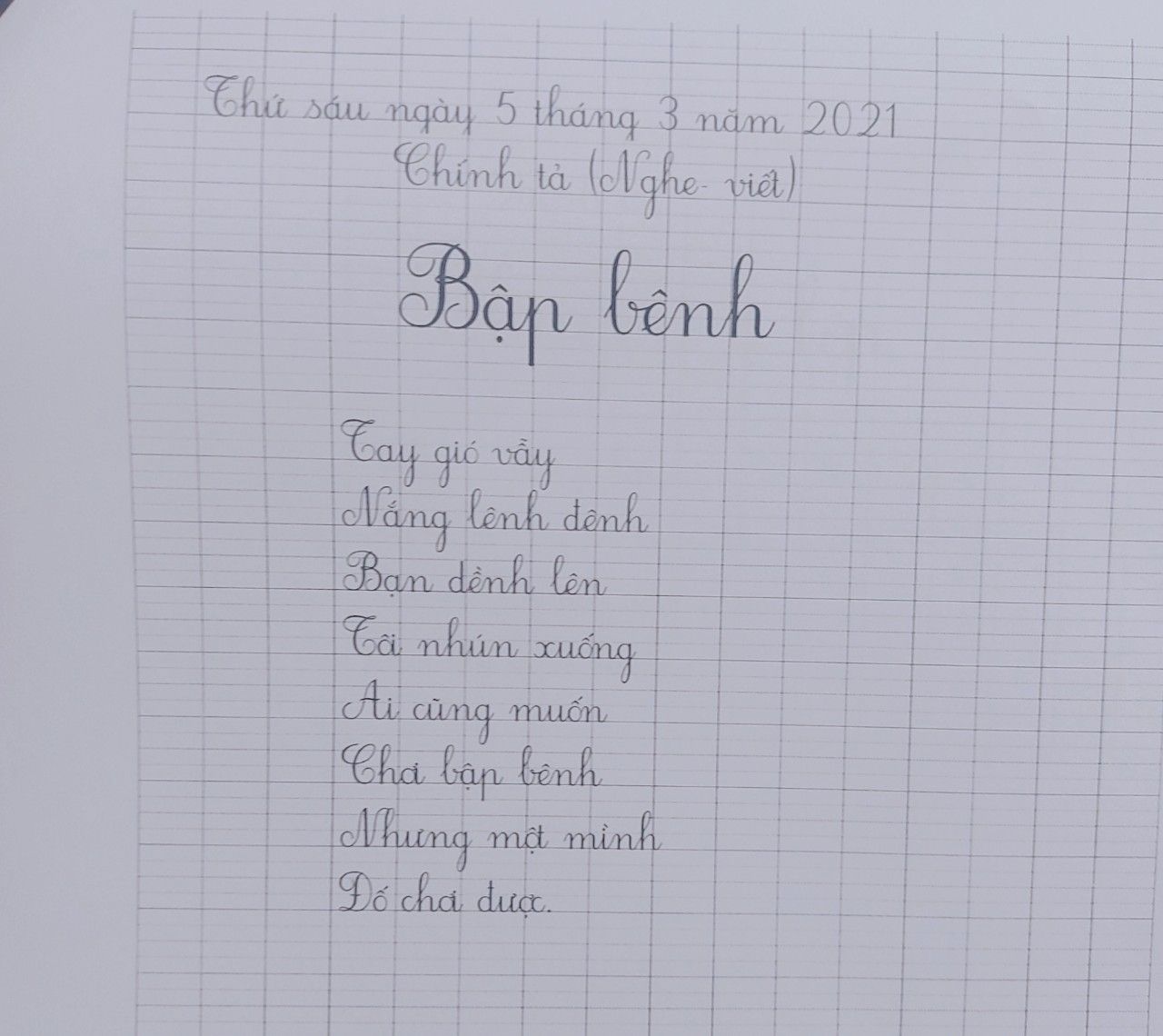 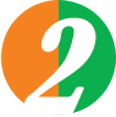 Viết
c) Tìm đúng, tìm nhanh (chọn 1 hoặc 2).
(1) Tên vật, cây, con vật chứa vần iêu, ươu trong tranh.
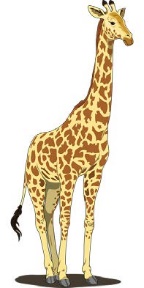 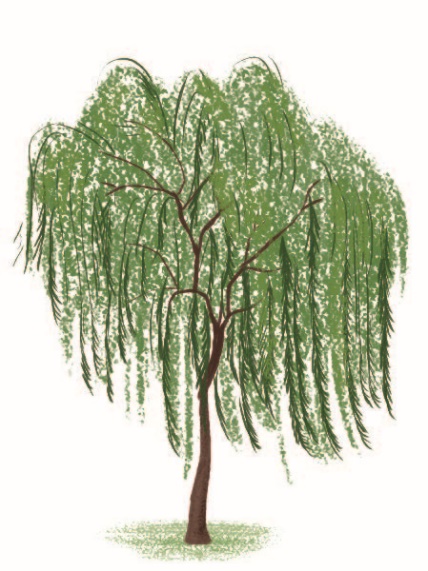 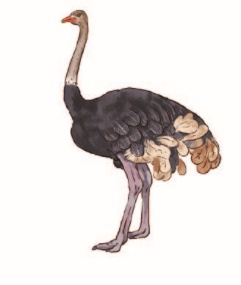 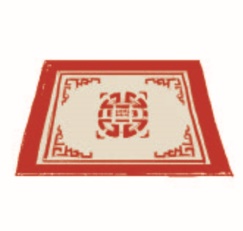 con hươu
cây liễu
đà điểu
chiếu
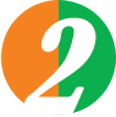 Viết
c) Tìm đúng, tìm nhanh (chọn 1 hoặc 2).
(2) Các từ có vần ao, au.
Các từ có vần ao
M: cao:
ngôi sao, hàng rào, pháo hoa, .
Các từ có vần au
M: cau:
màu sắc, rau xanh, số sáu,..
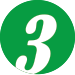 Đọc
a) – Tìm đọc một câu chuyện hoặc bài thơ nói về trẻ em.
– Chia sẻ với bạn hoặc người thân những điều em thích trong bài đọc.
b) Gợi ý bài đọc mở rộng:
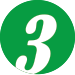 Bài học đầu tiên của gấu con
1. Gấu mẹ dạy gấu con:“Làm sai điều gì, con phải xin lỗi. Được ai giúp đỡ, con phải cảm ơn”.

2. Một hôm đang đi, gấu con va phải sóc, giỏ nấm của sóc văng ra. Gấu vội nhặt nấm bỏ vào giỏ và nói: “Cảm ơn sóc!”.
Sóc ngạc nhiên: “Sao lại cảm ơn? Phải xin lỗi chứ!”.
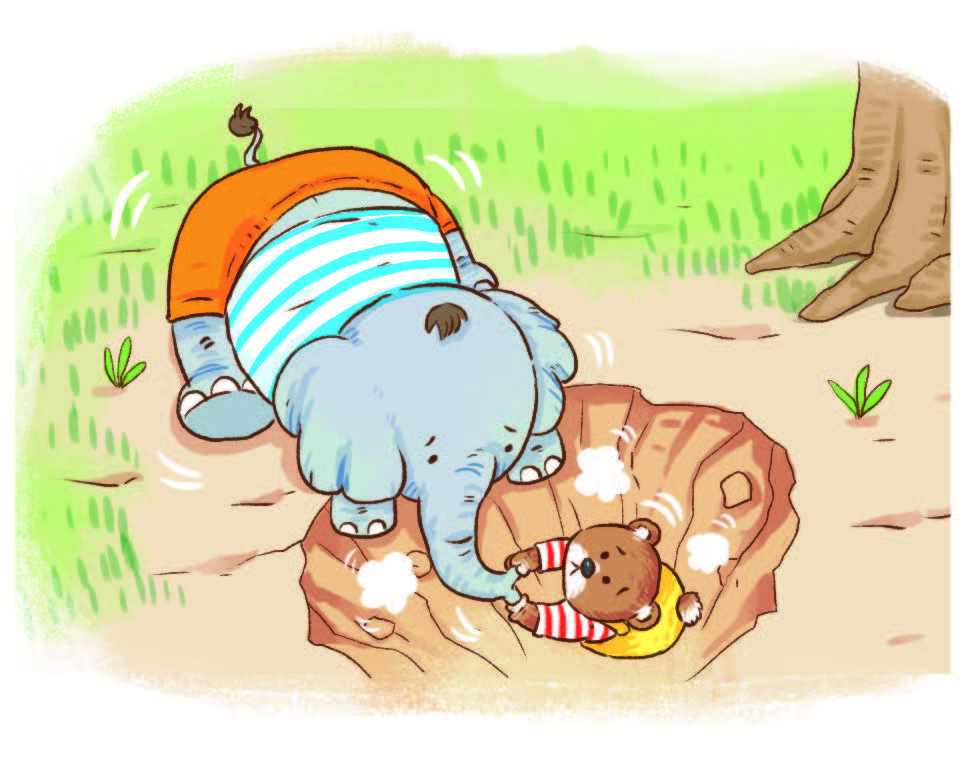 3. Lúc sau, mải nhìn khỉ leo trèo, gấu con ngã xuống hố.
– Cứu tôi với! – Gấu con kêu toáng lên.
Bác voi chạy đến, lấy vòi nhấc gấu con lên. Gấu con vội nói:
– Cháu xin lỗi bác!– Sao cháu lại xin lỗi? Phải cảm ơn chứ!
Từ đó gấu con biết nói xin lỗi và cảm ơn đúng lúc.				                    (Theo Lê Bạch Tuyết)
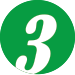 Đọc
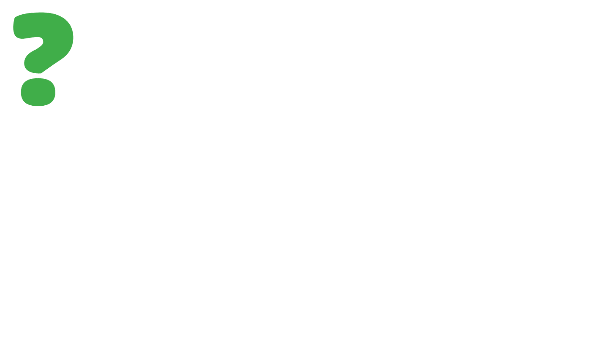 Vì sao sóc ngạc nhiên khi nghe gấu con cảm ơn?
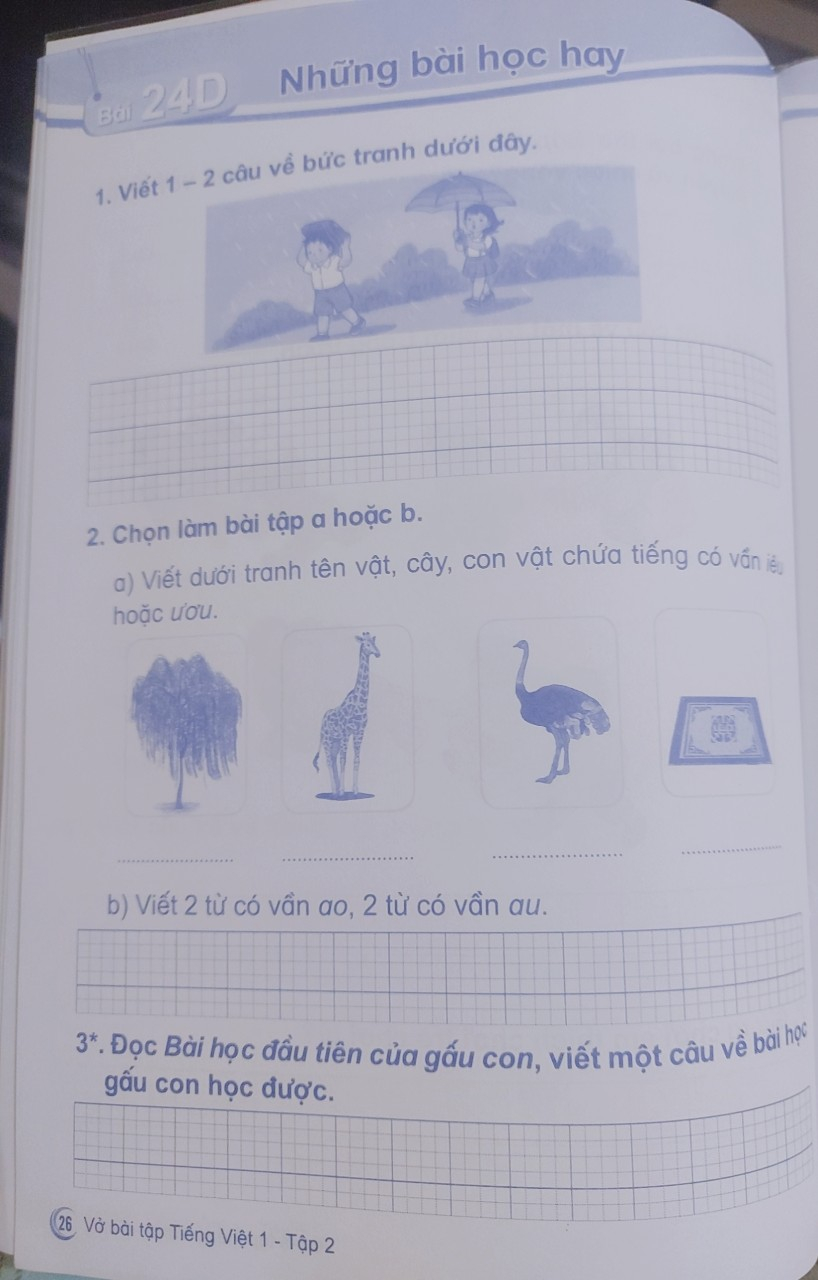 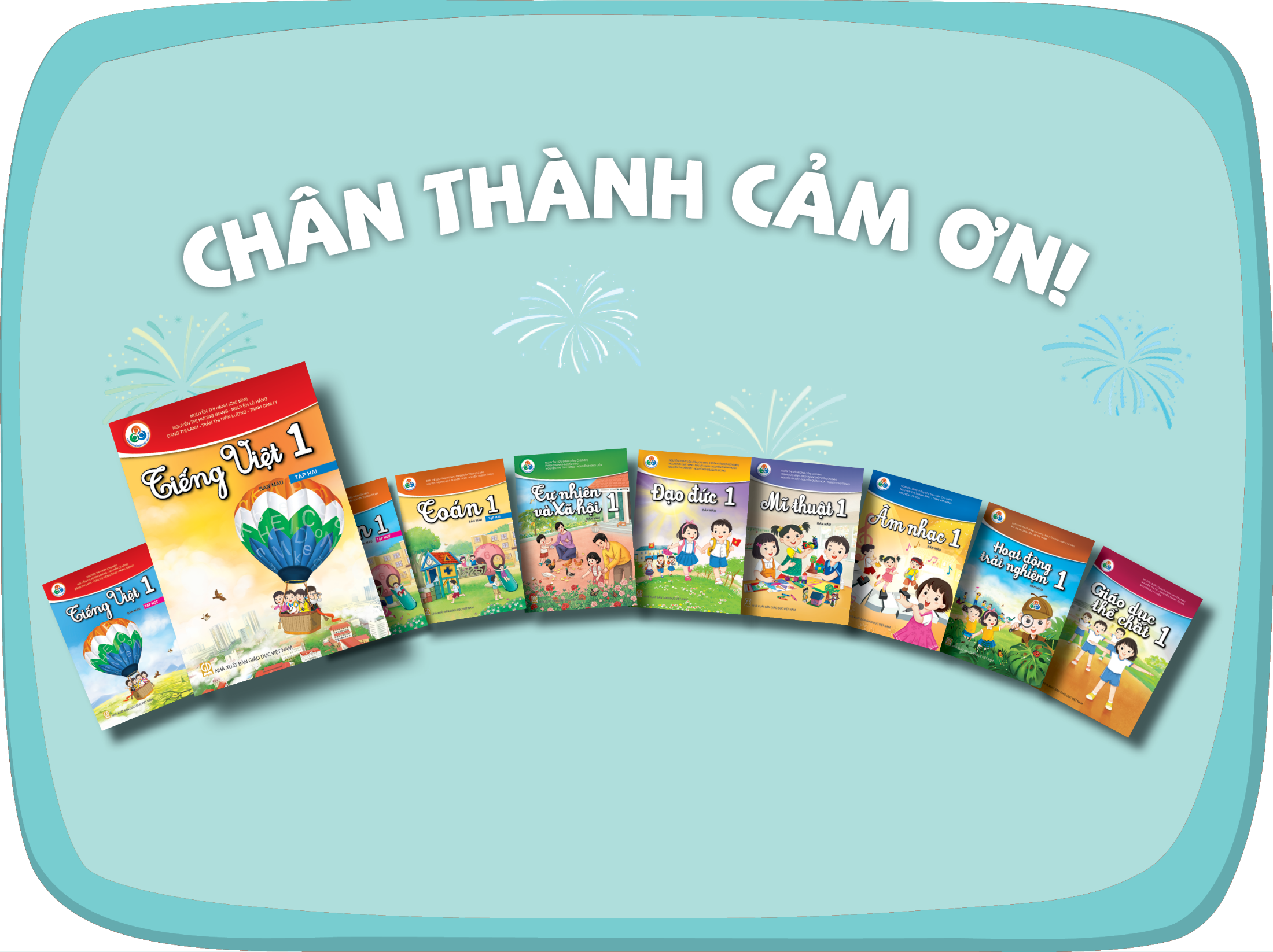